ДРУГИ СРПСКИ УСТАНАК 1815
-УЗРОК- зулуми Турака Сулејман-паше Скопљака
( ...крштавање беба у кључалој води)
-ПОВОД- турске одмазде за Хаџи-проданову буну 
у јесен 1814. у манастиру Трнава на Руднику, 
300 талаца и кнез Милош заточени у Калемегдану , погубљен Станоје Главаш;
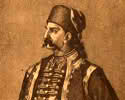 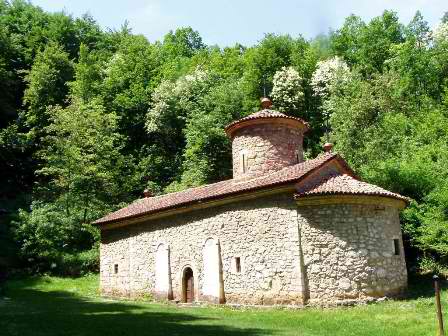 -Народни прваци Танаско Рајић, Арсеније Лома, Тома Вучић Перишић, Милић Дринчић, Лазар Мутап...на почетку Цветне недеље 1815. се састају под Милића брдом у Рудовцима код попа Ранка Митровића и доносе ОДЛУКУ: 
-Да подигну устанак ,,чим гора озелени и врати се Милош (Обреновић)“ јер је он изабран за вођу
-Други српски устанак почиње на Цвети (23.04.1815) у  месту Таковo, на вашару крај цркве брвнаре речима кнеза Милоша:
-,,Ево мене, а ето вама рата с  Турцима!“ а затим поделио задатке у складу са планом устанка
Трнава
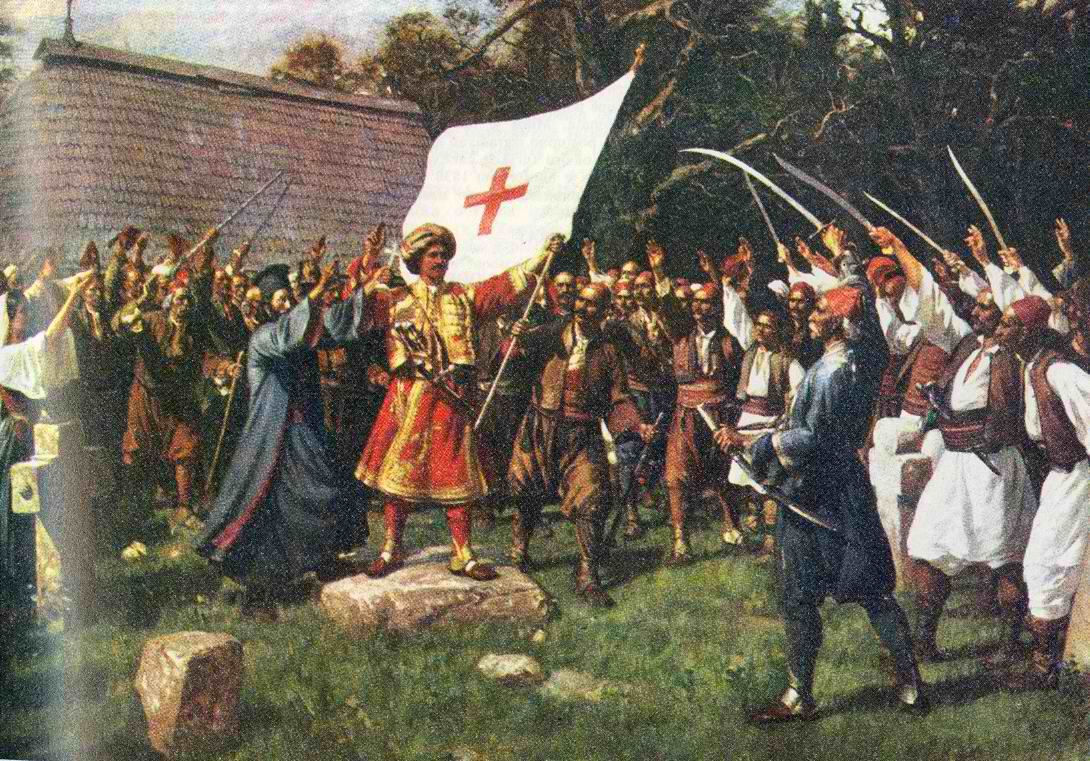 ТАКОВСКИ УСТАНАК
Таковски устанак-Паја Јовановић
-Милошев план устанка: са ослонцем на планину Рудник ослободити центар Београдског пашалука: Рудничку, Чачанску и Крагујевачку нахију а затим преговарати о аутономији
-План је реализован за мање од 3 месеца
-Највећe борбe вођене су месец дана на брду Љубићу 
под командом Танаска Рајића ( гине крај топа) за Чачак
-За то време кнез Милош са Петром Молером и Павлом Цукићем са трешњевим топовима и ,, домузурабама“ истерује Турке из Ваљева и Палежа ( Обреновац) 
-14.јула 1815. на Дубљу код Шапца је спречен упад босанских Tурака чиме се устанак завршава јер кнез Милош започиње преговоре са румелијским везиром Марашли-Али- пашом = Марашлија
-Споразум Милош- Марашлија :1815. уводи се полуаутономија ( српско-турска управа, Милош влада Србима у селима а Марашлија Турцима у градовима)
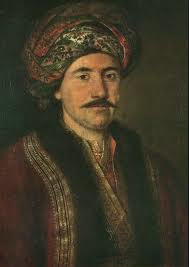 Кнез Милош Обреновић
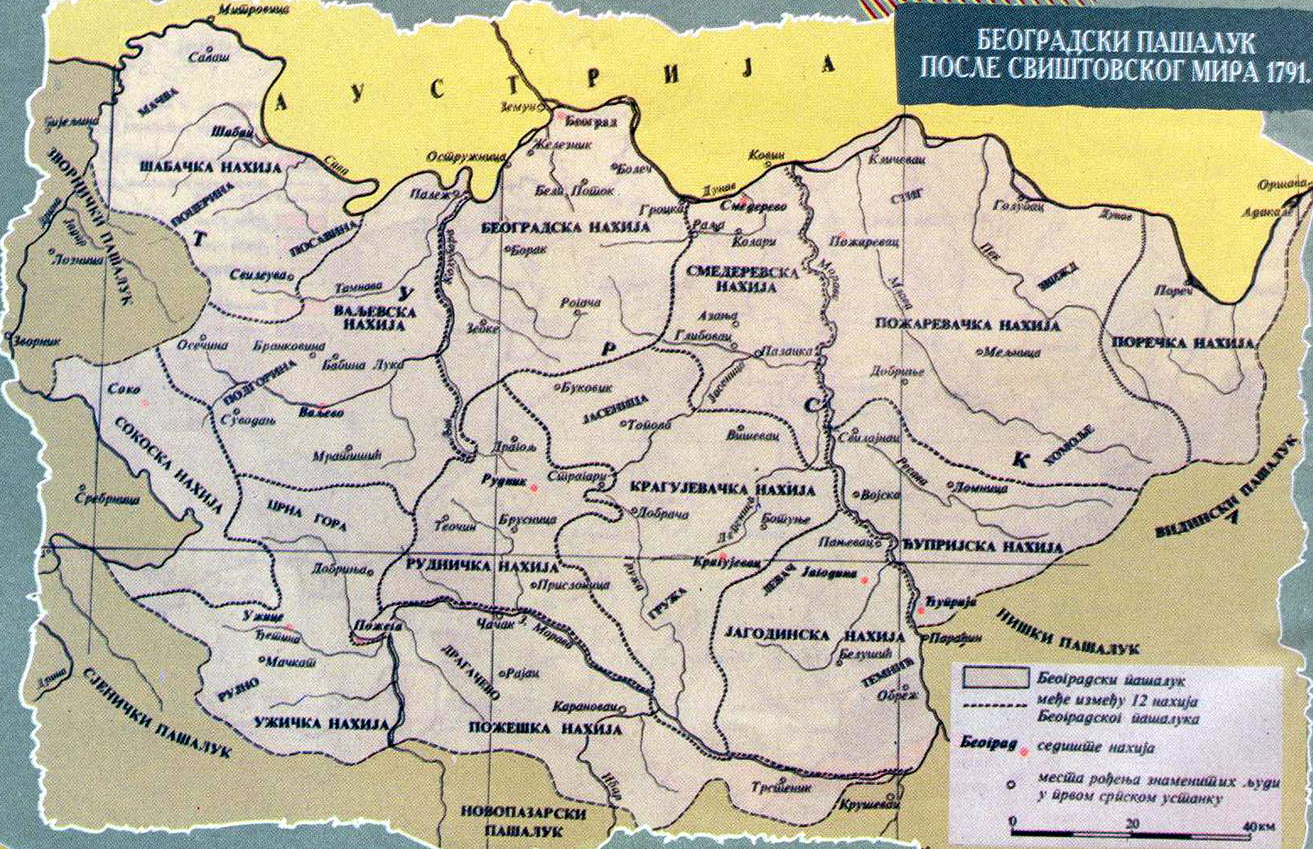 Други Српски Устанак
Дубље
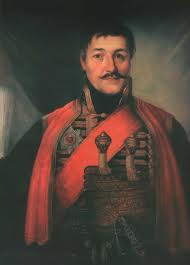 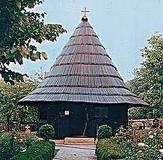 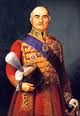 1815.
Таково
Љубић
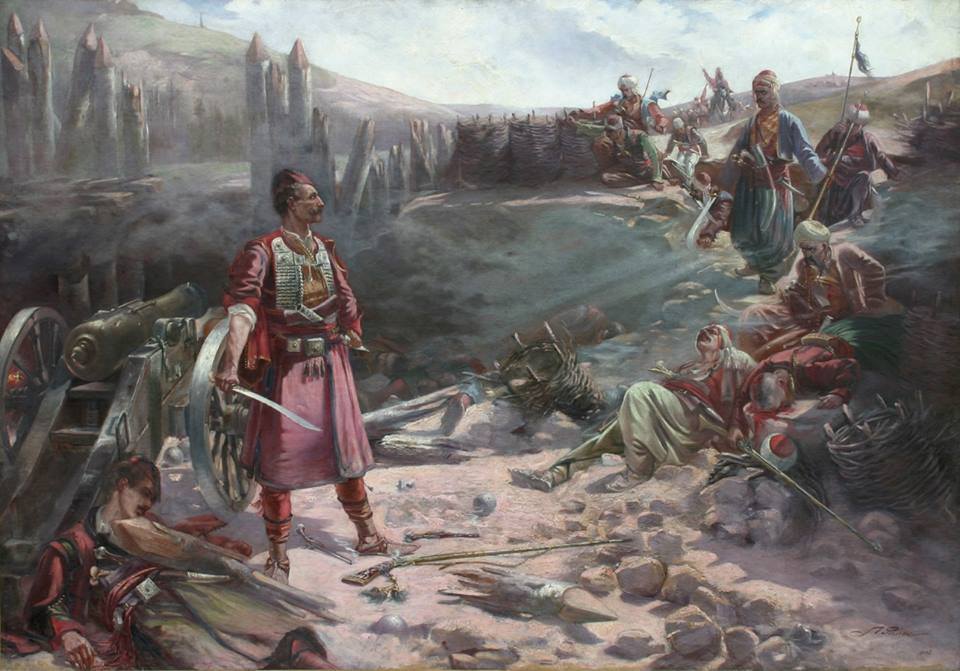 Танаско Рајић у боју на Љубићу 1815.
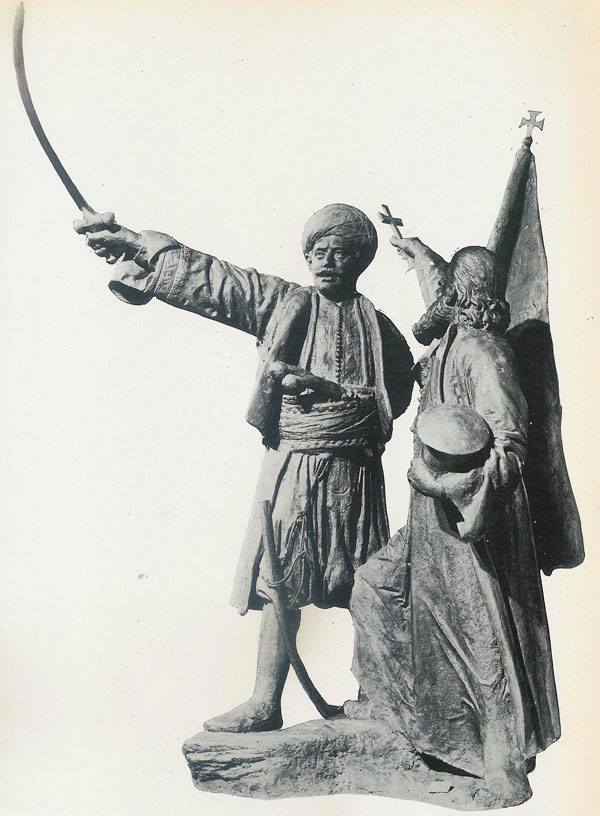 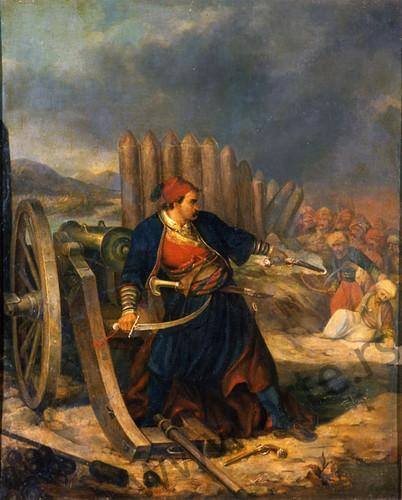 Погибија Танаска Рајића на топу
Таковски устанак, рад Петра Убавкића.
-1817: повратак и убиство Карађорђа у селу Радовањски луг, наредба кнеза Милоша и Марашлије. 
-1817: народна скупштина  изабрала Милоша за наследног кнеза који наставља дипломатску борбу за аутономију дипломатским путем (преговори са султаном уз помоћ Русије и кесама дуката)
-1830. Србија добија аутономију Првим хатишерифом
-1830.посебним бератом Милош добија наследно кнежевско достојанство
-1833. Србија добија проширење за 6 нахија II хатишерифом: 
1. Неготинска,2. Црноречка, 3.Параћинска,4.Крушевачка, 5.Старовлашка и 6.Подрињска нахија; исељавање Турака из Србије осим из тзв. Царских градова: Београда, Шапца, Кладова, Смедерева, Ужица и Соко града.
-ХАТИШЕРИФ-највиши правни акт са потписом султана
-Берат-свечани хатишериф

-Све хатишерифе потписао султан Махмуд 2
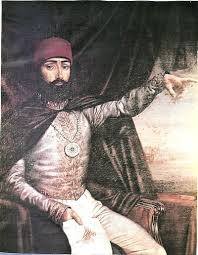 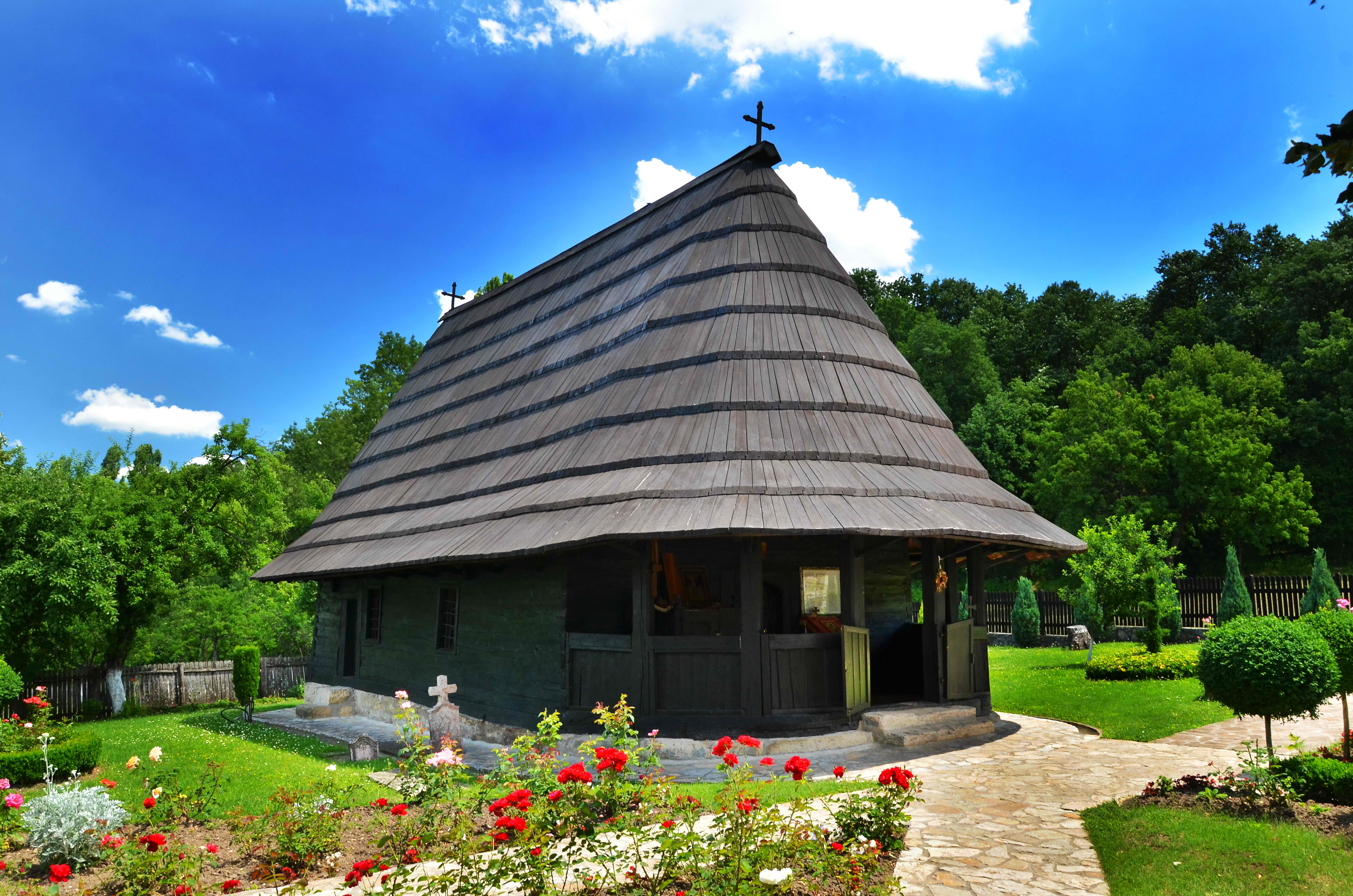 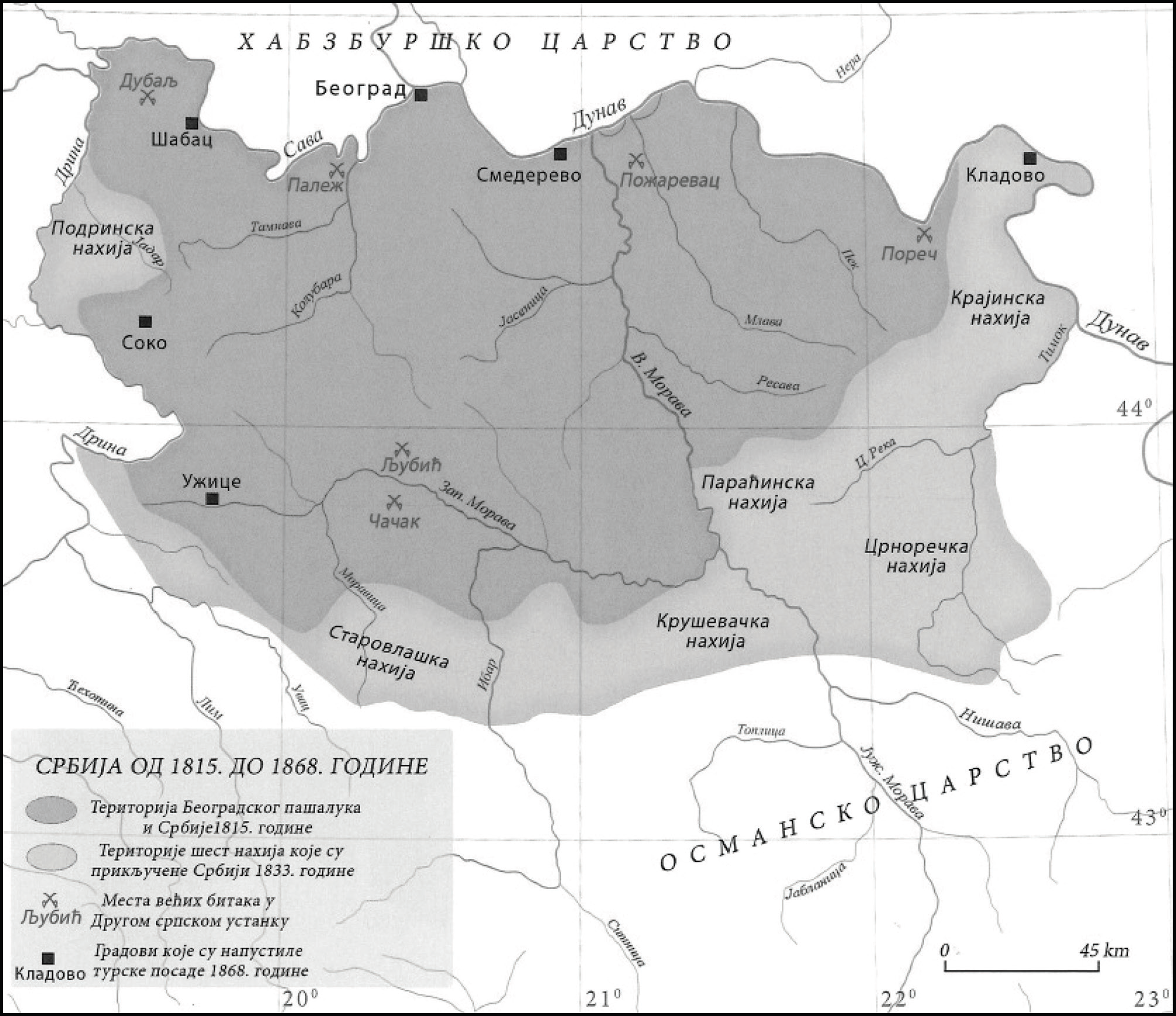 Србија 1833.
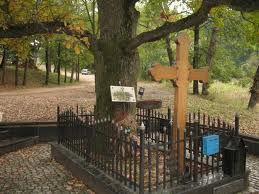 КАРАЂОРЂЕВ  ГРОБ  у  РАДОВАЊСКОМ ЛУГУ
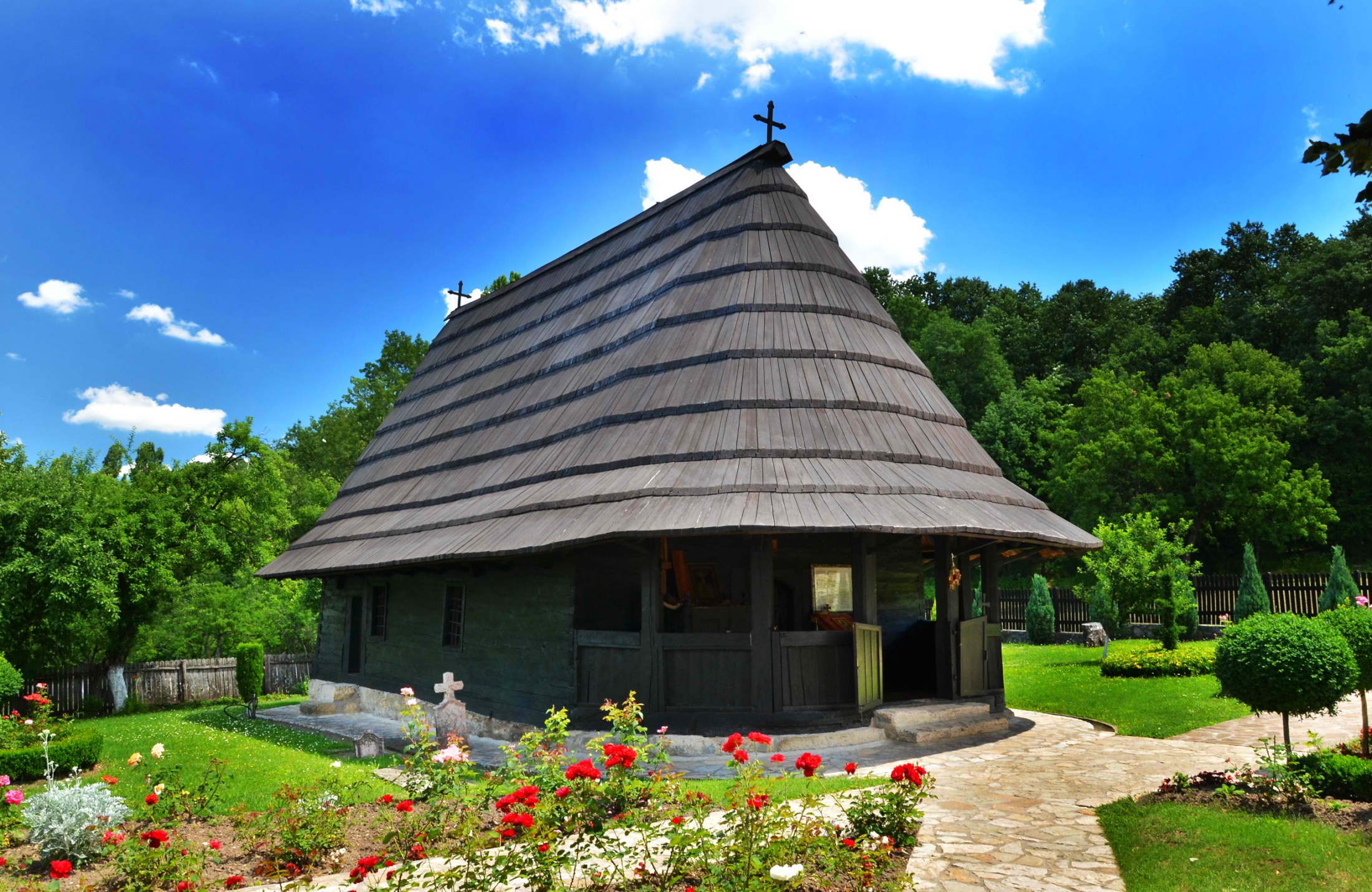 Црква  ,,Покајница”-подигао  Карађорђев кум убица Вујица Вулићевић у Радовањском Лугу код Смедеревске плане
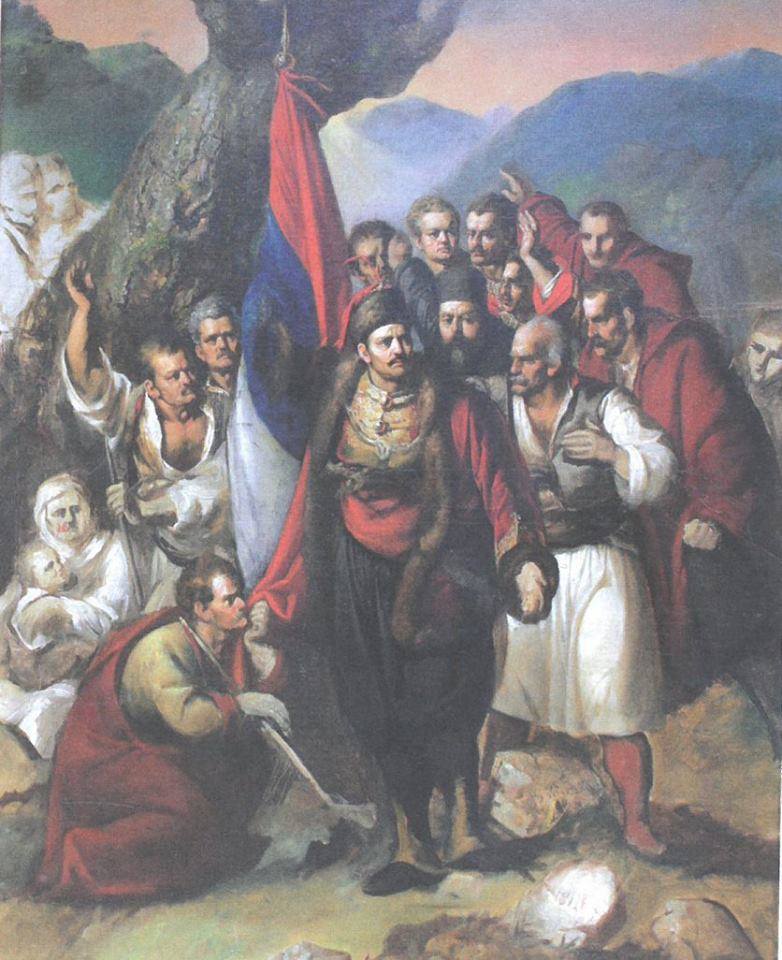 Таковски устанак, уље на платну Ђуре Јакшића
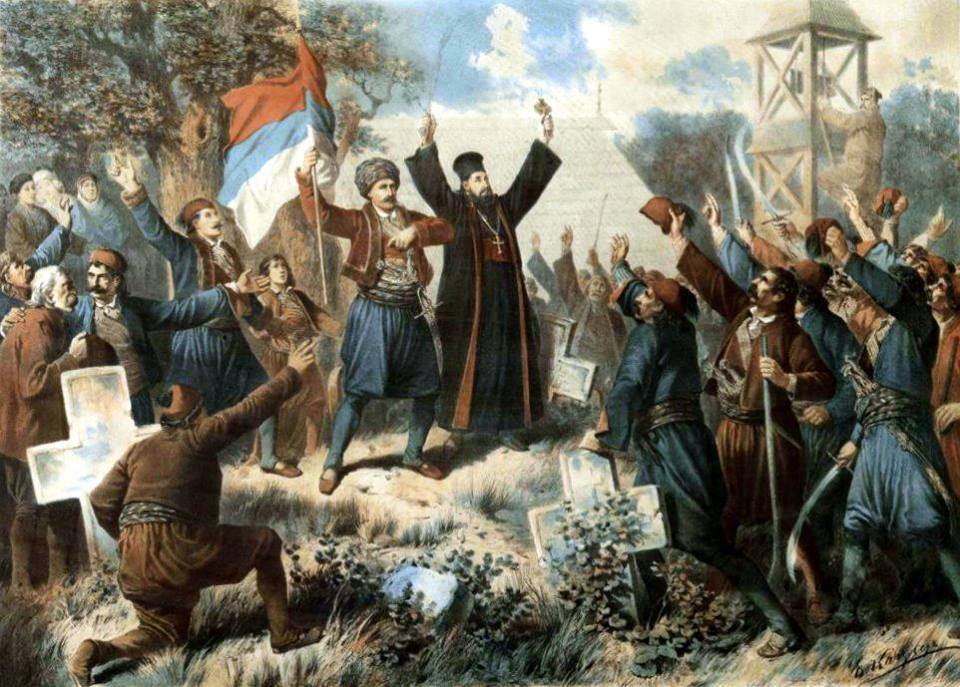 Таковски устанак, слика Винцента Кацлера из 1882. године.
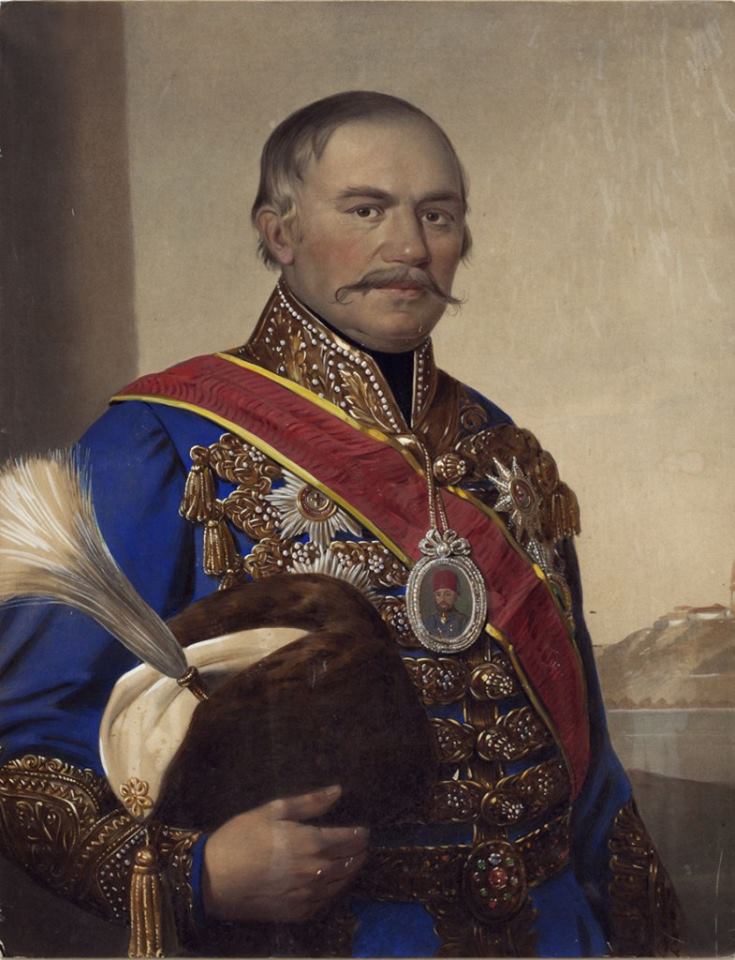 Кнез
Милош
О
б
р
Е
Н
овић
Аутор:
Душка Максимовић